LEITURA E INTERPRETAÇÃO DE MAPAS 
PÁGINA: 52
Mapa é uma representação plana, simplificada e reduzida da Terra no papel.
Vista de cima, que utiliza linhas, pontos, símbolos e cores para trazer informações sobre variados temas.
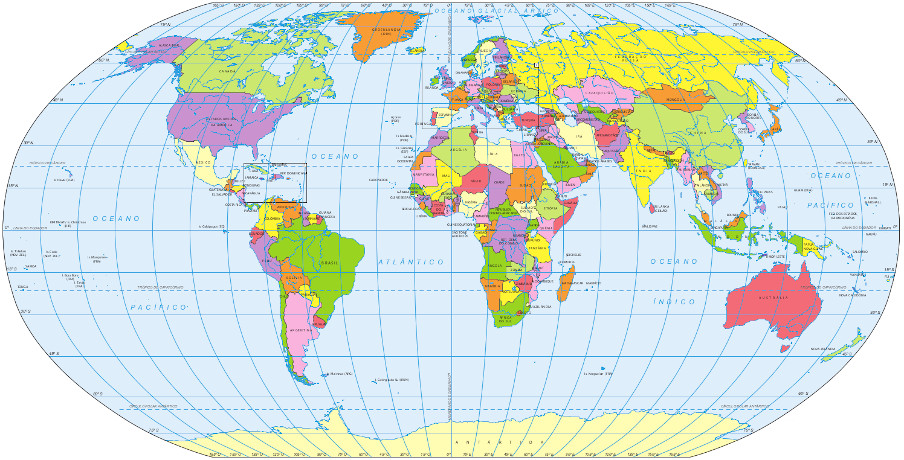 Para ler e interpretar um mapa é preciso analisar todos os elementos que o compõem: título, legenda, escala, a orientação e a fonte.
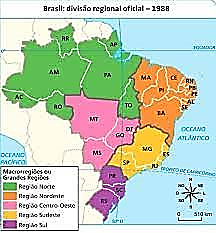 I – organização dos territórios;
II – aspectos sociais;
III – aspectos naturais;
IV – economia;
V – população e etc.
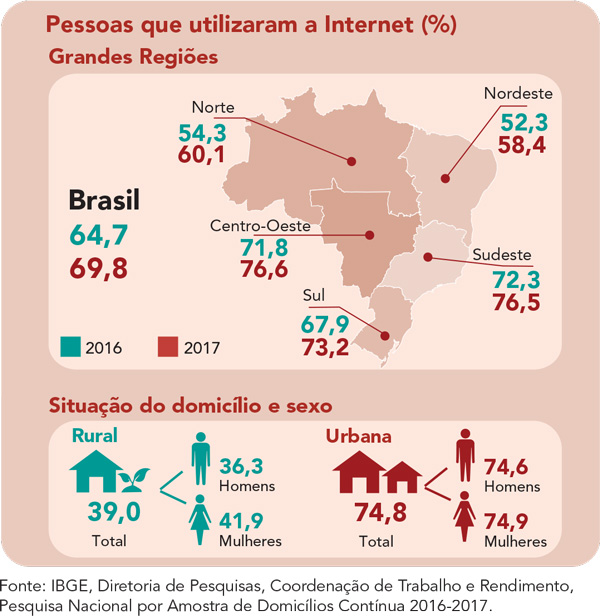